Podział imprez turystycznych
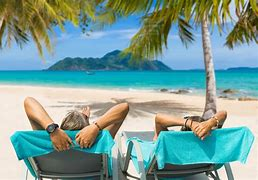 Pojęcie imprezy turystycznej
Impreza turystyczna to przynajmniej dwie usługi turystyczne, które wspólnie tworzą jednolity program i są objęte wspólną ceną, jeśli obejmują nocleg lub trwają ponad 24 godziny albo jeśli program przewiduje zmianę miejsca pobytu. Aby impreza turystyczna była nią w rzeczywistości, w pakiecie muszą znaleźć się przynajmniej usługi transportowe oraz zakwaterowanie. Zazwyczaj ten pakiet jest szerszy i obejmuje również opiekę pilota lub przewodnika oraz usługi związane ze zwiedzaniem poszczególnych obiektów w trakcie trwania imprezy turystycznej.
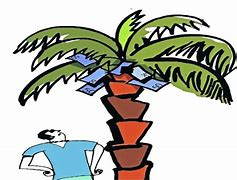 Rodzaje imprez turystycznych
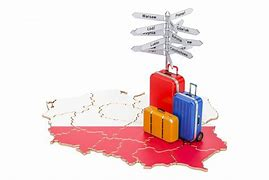 Ze względu na docelowe miejsce organizacja imprez
krajowe 
 zagraniczne. 
Spotkać można się również z imprezami wyjazdowymi i przyjazdowymi np. wycieczki, obozy , kolonie, wczasy
 zleconymi przez klienta w biurze podróży / u turoperatora/
  własnymi przygotowywanymi przez biuro podróży / turoperatora/
Rodzaje imprez turystycznych
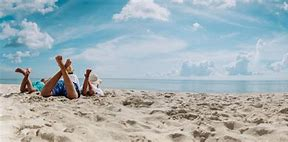 Grupowe – uczestnikami imprezy jest grupa /min. 15 osób/
Indywidualne  - są to wyjazdy rodzinne 
Specyficzne rodzaje imprez:
imprezy fakultatywne,/spływy, rajdy rowerowe i piesze, zloty, złazy, rafting/ 
 imprezy lokalne (cykliczne np. Miodobranie Kurpiowskie, Niedziela Kadzidlańska, Palmy w Łysych)
 imprezy promocyjne (study tour,) – wyjazdy pracowników w celu zapoznania się z innowacjami w branży, w której pracujemy 
Wyjazdy biznesowe – wyjazdy służbowe i motywacyjne dla pracowników wyróżniających się w pracy
Rodzaje imprez turystycznych
Imprezy fakultatywne – są one dodatkowo płatne, nie wchodzą w skład pakietu zakupionego u turoperatora
Podział ze względu na sposób przemieszczania się:
Objazdowa turyści , przebywają w kilku miejscowościach.  np. wycieczki, study tour
Pobytowa turyści przez kilka dni przebywają  w tym samym miejscu, np. wczasy, kolonie, obozy
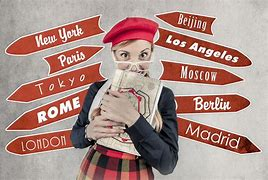 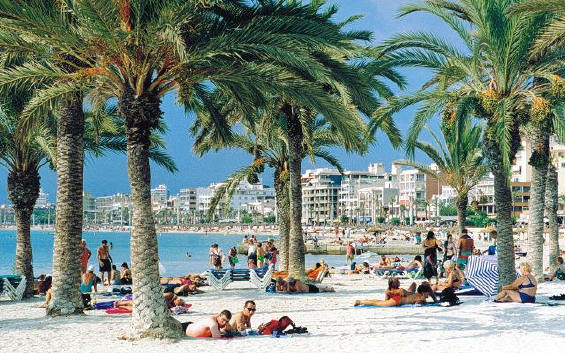 Dziękuję za uwagę 
Ewa Margiel